O papel das entidades reguladoras na justificação e optimização (das exposições médicas a radiações ionizantes)
Maria M. Meruje, Pedro Vaz
(Instituto Superior Técnico)

Workshop “Justificação e Optimização das Exposições Médicas a Radiações Ionizantes”
IPOLFG, Lisboa, 10 de Setembro de 2015
Sumário
Introdução - O Sistema Internacional de Protecção Radiológica

O princípio da Justificação em Imagiologia Médica – perspectiva internacional

O Papel das Entidades Reguladoras na Justificação

O princípio da Optimização em Radiodiagnóstico e procedimentos de intervenção – perspectiva internacional

O papel das entidades reguladoras na Optimização

O sistema da protecção radiológica: entidades reguladoras sob uma perspetiva do direito nuclear
O Sistema Internacional da Protecção Radiológica
O Sistema de Protecção RadiológicaPrincípios Fundamentais
Sistema de
 Protecção Radiológica
Justificação 
(das práticas)
Optimização
(da protecção)
Limitação de dose
Exames radiológicosEvolução temporal
(*) UNSCEAR - United Nations Scientific Committee on the Effects of Atomic Radiation
O sistema de Protecção Radiológica
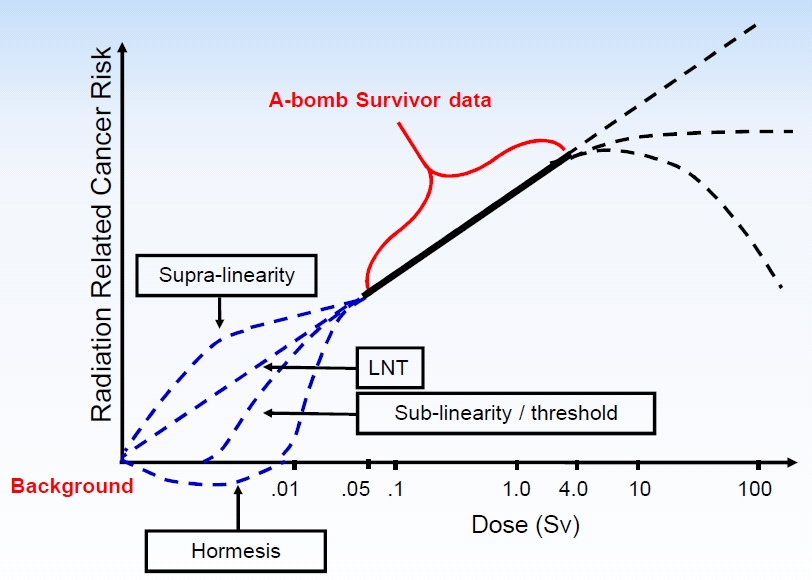 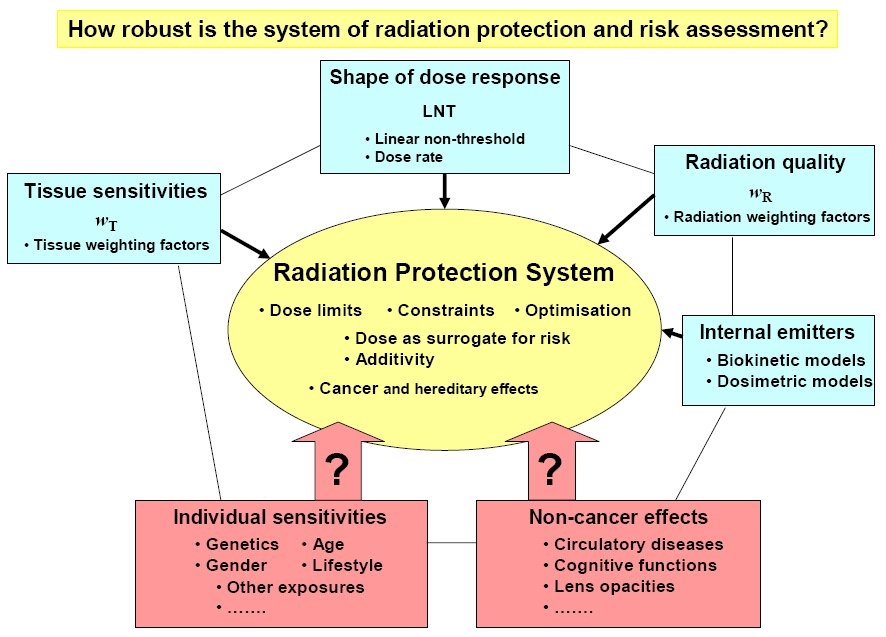 Source: HLEG report (2008)
?
“Radiation protection standards rely on current knowledge of the risks from radiation exposure. Any over-, or under-, estimation of these risks could lead either to unnecessary restriction or to a lower level of health protection than intended.”
Actividades de índole regulatóriaIAEA “Basic Safety Standards”
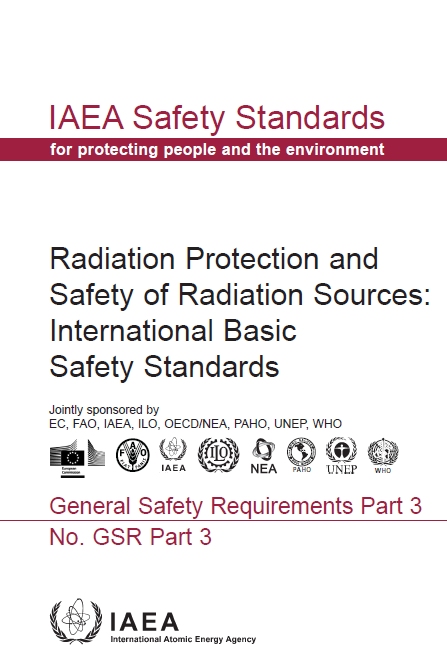 Requirement 3: Responsibilities of the regulatory body
The regulatory body shall establish or adopt regulations and guides for protection and safety and shall establish a system to ensure their implementation.

2.30. The regulatory body shall establish a regulatory system for protection and safety that includes [8]:
(a) Notification and authorization;
(b) Review and assessment of facilities and activities;
(c) Inspection of facilities and activities;
(d) Enforcement of regulatory requirements;
(e) The regulatory functions relevant to emergency exposure situations and existing exposure situations;
(f) Provision of information to, and consultation with, parties affected by its decisions and, as appropriate, the public and other interested parties.
Actividades de índole regulatória“EU Basic Safety Standards”
Directiva 2013/59 Euratom
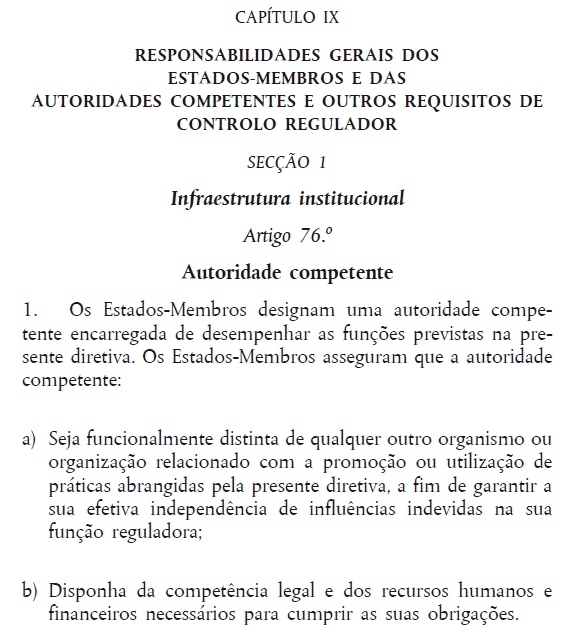 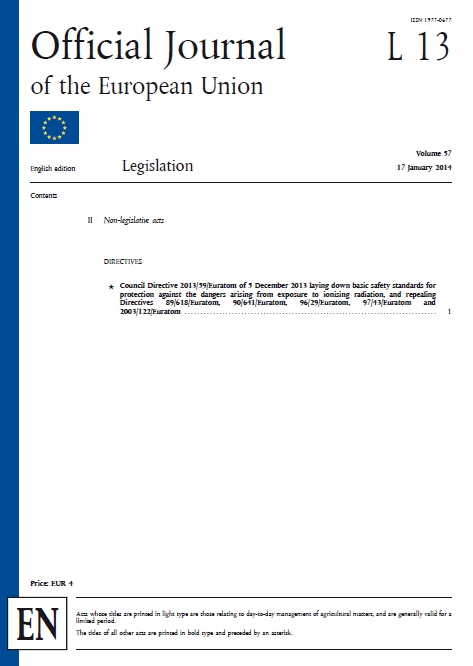 O Princípio da Justificação em Imagiologia Médica
Estima-se que em alguns países, ~ 30-40% dos procedimentos médicos utilizando radiação ionizante não são justificados.

A Justificação e adequada prescrição de exames médicos utilizando radiação ionizante contribui para reduzir os custos e a dose recebida pelo paciente.
Justificação das exposições em Imagiologia Médica (1)
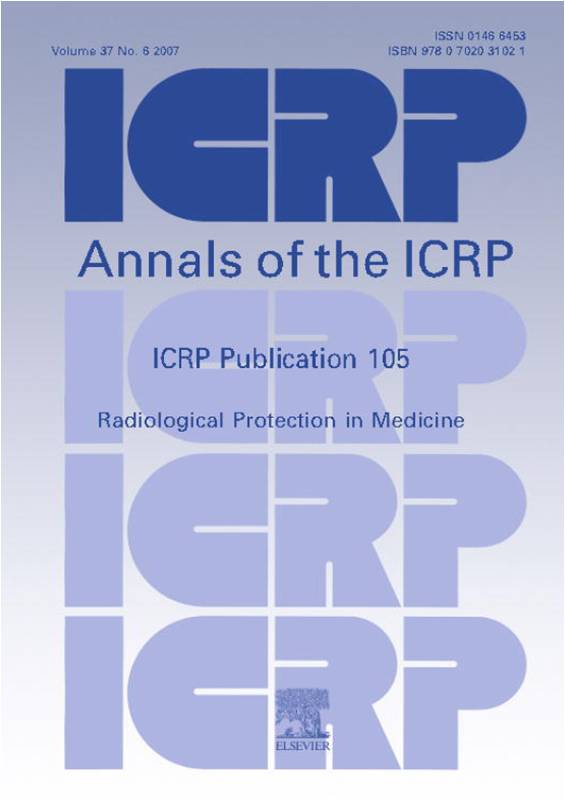 3 níveis de Justificação (relatório ICRP-105, 2007)
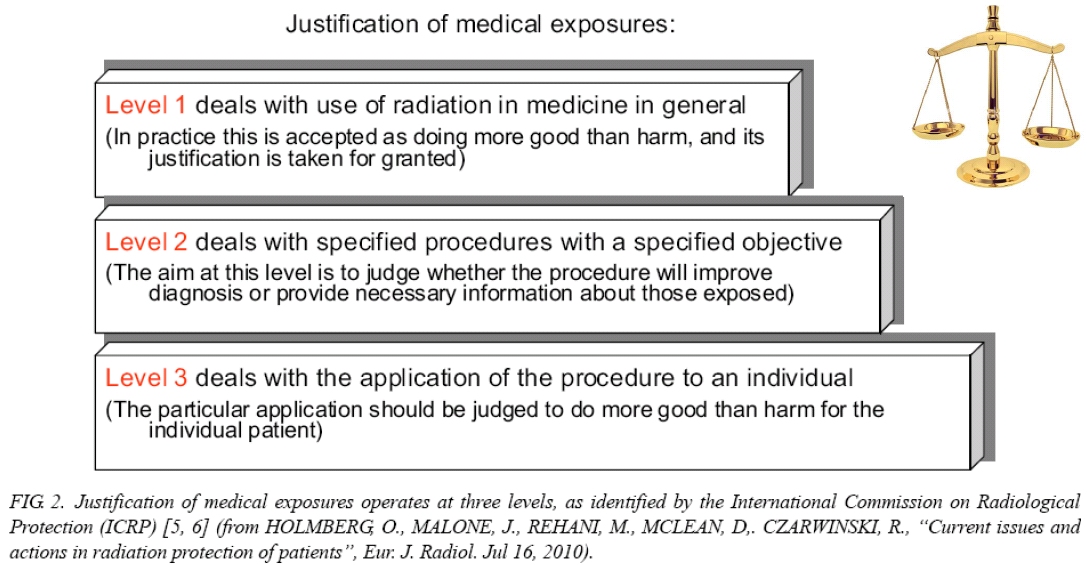 Justificação das exposições em Imagiologia Médica (2)
O paradigma dos “3 As” (AAA) - Awareness, Appropriateness and Audit”
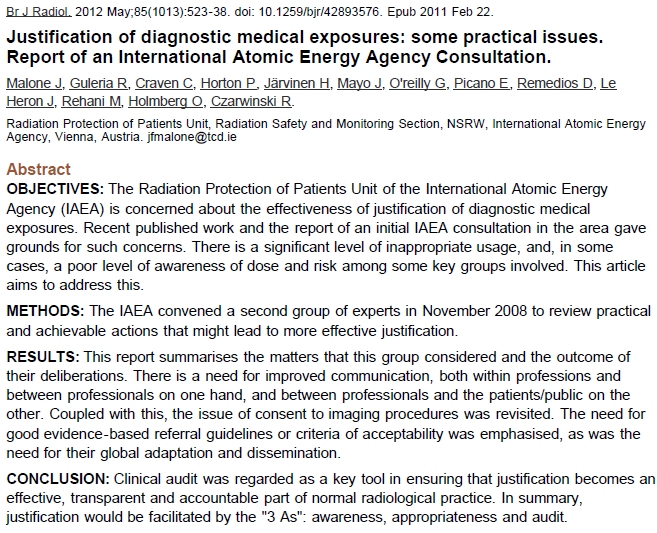 Awareness
Appropriateness
Audit
Justificação das exposições em Imagiologia Médica (3)
Referral Guidelines & Appropriateness Criteria
American College of Radiology (ACR, USA)
Royal College of Radiologists (RCR, UK)
European Union
France
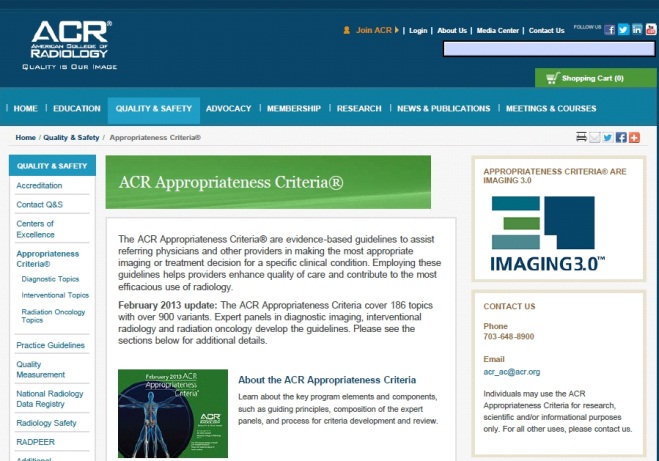 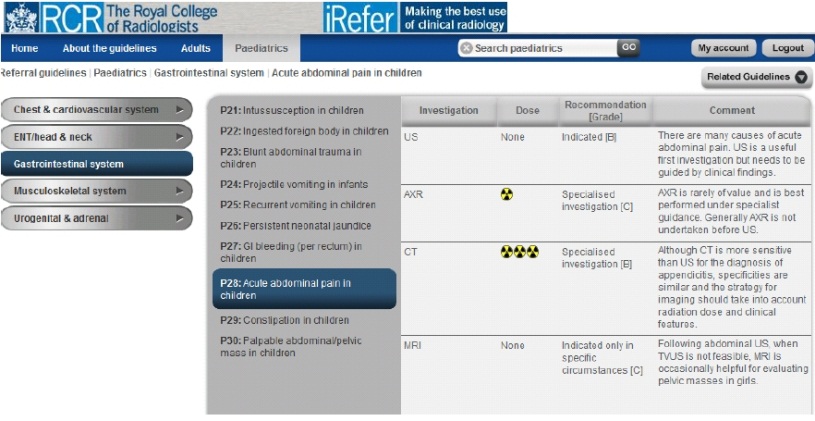 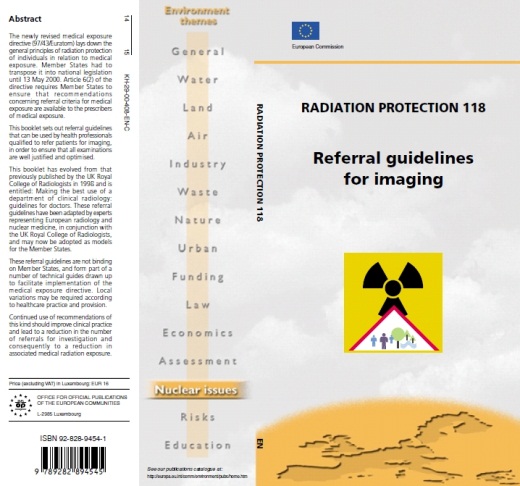 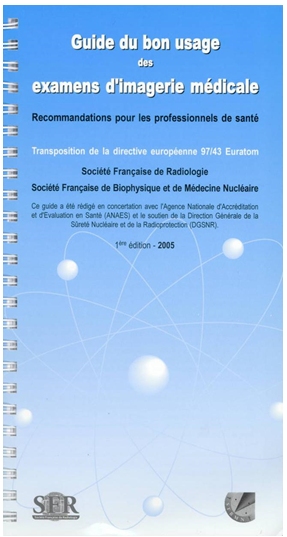 Justificação das exposições em Imagiologia Médica (4)
Auditoria clínica
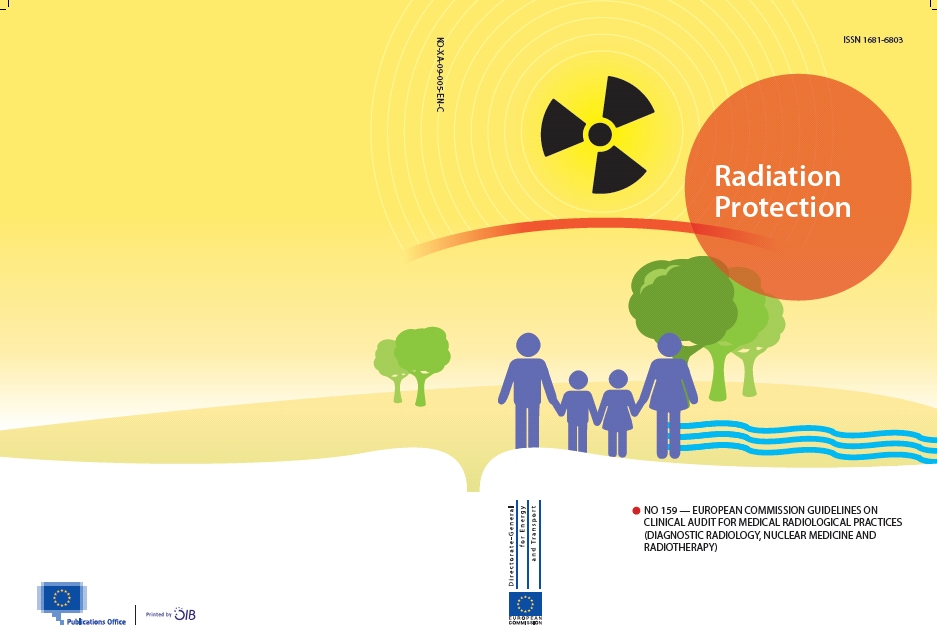 O Papel das Entidades Reguladoras na Justificação
IAEA-BSSJustificação de exposições médicas
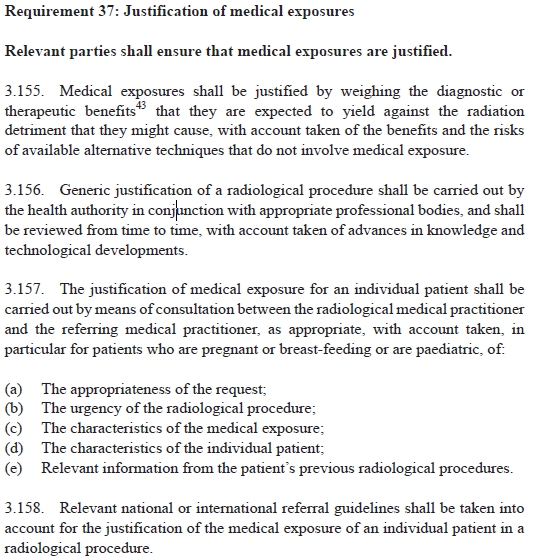 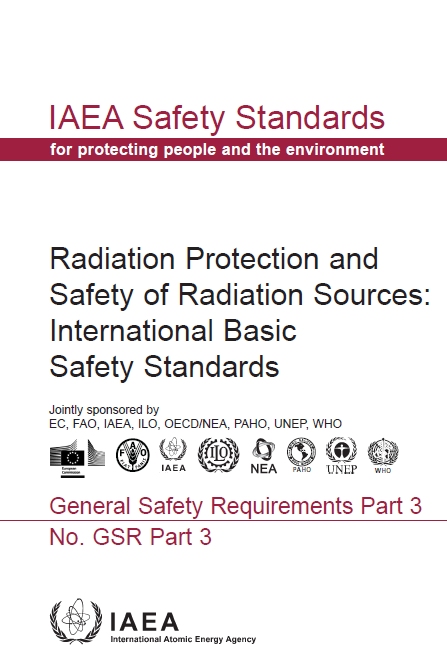 Directiva 2013/59/EuratomJustificação de Exposições Médicas
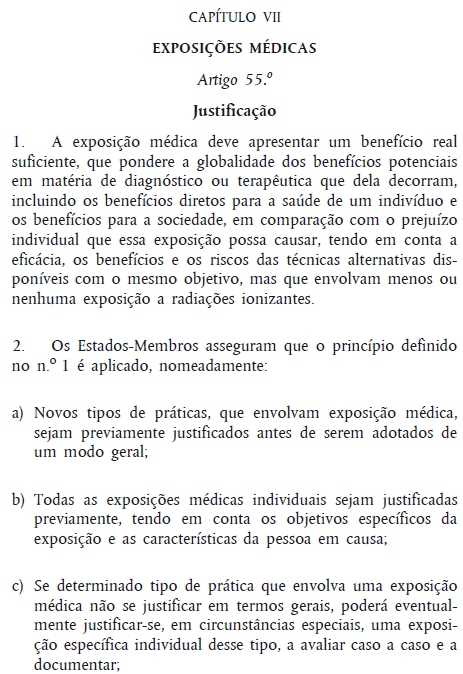 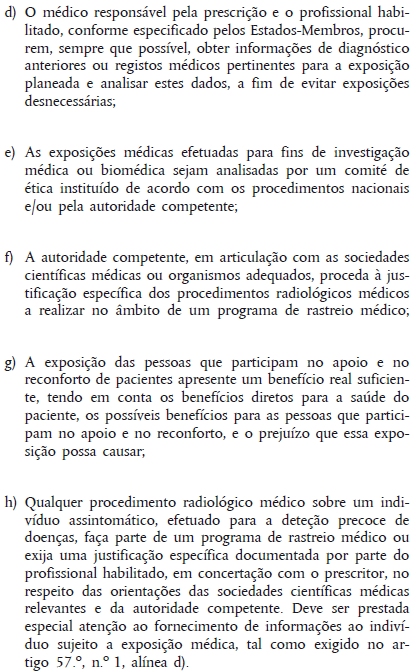 O princípio da Optimização em Radiodiagnóstico e emProcedimentos de Intervenção
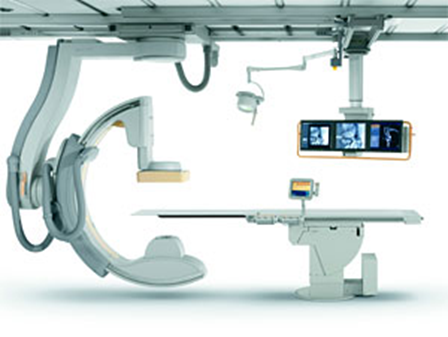 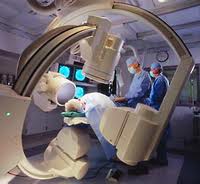 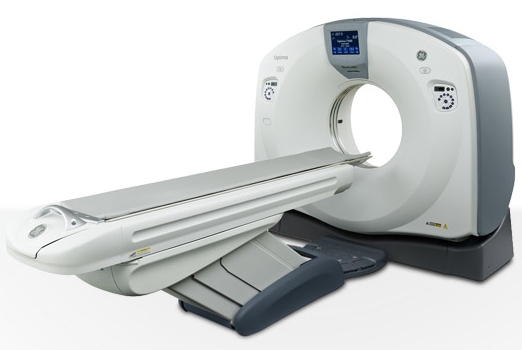 Novas e emergentes aplicações da TC
Cone Beam CT (Dental, maxillo-facial applications)
CT-guided interventional procedures (Fluoro-CT)
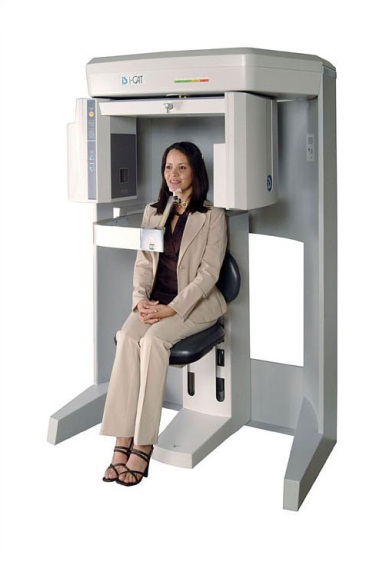 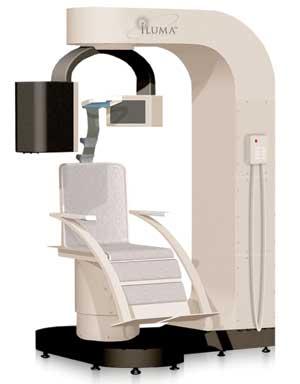 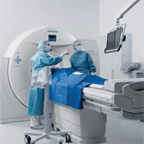 CT-guided biopsies
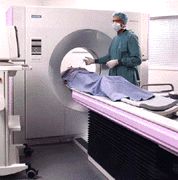 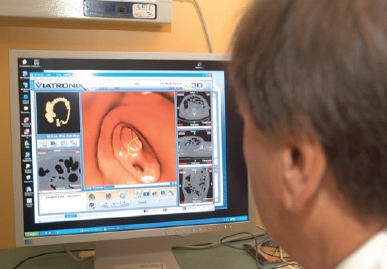 Other applications:
CT coronary angiography
CT virtual colonoscopy
Breast CT
Etc.
Procedimentos de intervençãoRedução de dose
Dosimetria do cristalino





Óculos protectores
Protecção da tiróide







Dosimetria de extremidades
Uso de barreiras
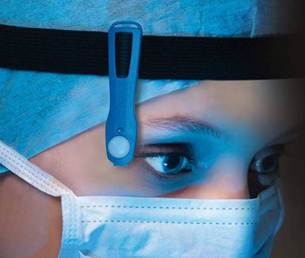 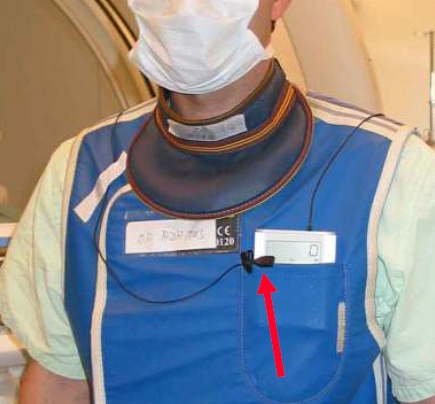 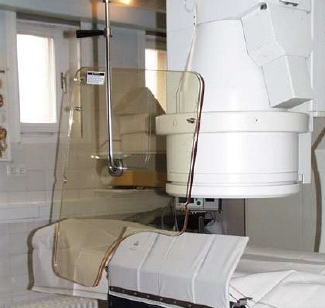 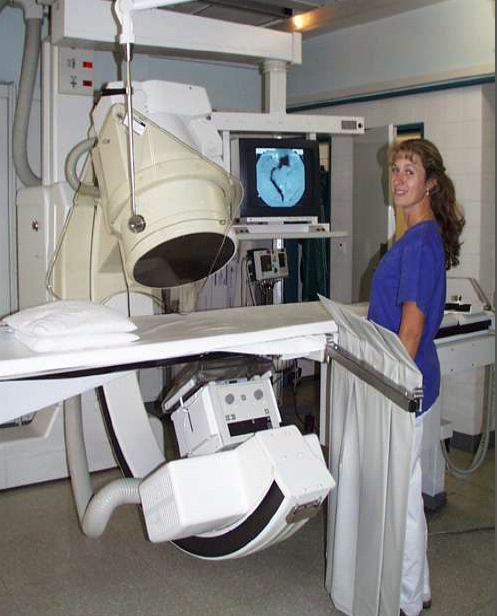 Ceiling mounted curtain
Increase the awareness !
Education and Training is a must ! ! Harmonization  is needed !
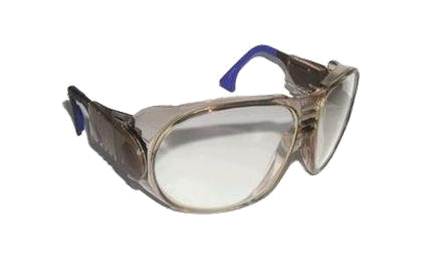 Lateral shield
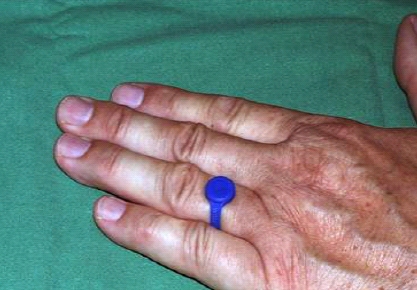 Table curtain
O Papel das Entidades Reguladoras na Optimização
OptimizaçãoNíveis de Referência de Diagnóstico
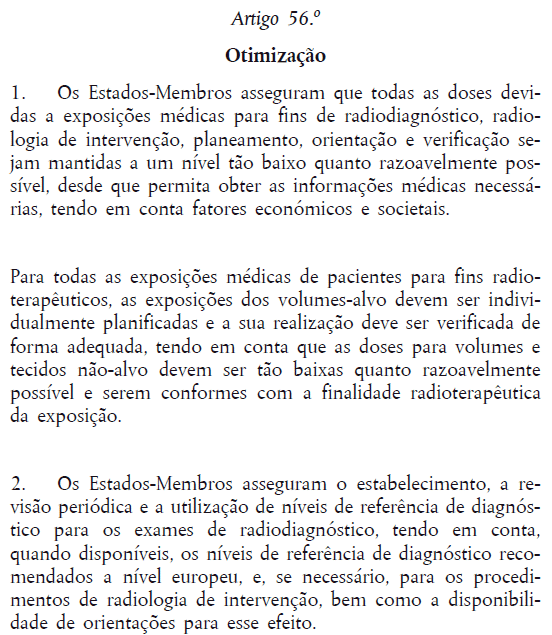 81) "Radioterapêutico", a radioterapia, incluindo a medicina nuclear para efeitos terapêuticos;
NOVO
NRD para procedimentos de intervenção
O sistema da protecção radiológica: entidades reguladoras sob uma perspetiva do direito nuclear
NOVO
Infraestrutura Institucional para a Proteção Radiológica nas exposições médicas
Entidade Reguladora?
União Europeia
(Directiva BSS)
IAEA 
(BSS)
Profissionais
ICRP (Reports)
Entidade Reguladora
Equipamentos
Práticas
Instalações
Exposições
Entidade Reguladora? (2)
Recomendações Internacionais:
Agência Internacional de Energia Atómica – 
IAEA Basic Safety Standards
…
ICRP – International Commission for Radiation Protection –
ICRP 103, ICRP 105 …
Direito de natureza NÃO vinculativa:
Inexistência de consequência legal no caso de incumprimento!
Diretivas Europeias:
Diretiva 2013/59/Euratom, do Conselho de 5 de dezembro de 2013 que fixa as normas de segurança de base relativas à proteção contra os perigos resultantes da exposição a radiações ionizantes, e que revoga as Diretivas 89/618/Euratom, 90/641/Euratom, 96/29/Euratom, 97/43/Euratom e 2003/122/Euratom.
Direito de natureza vinculativa:
Existência de consequência legal no caso de incumprimento!
Entidade Reguladora? (3)
1. A Diretiva 2013/59/Euratom propõe a criação de uma entidade reguladora com as seguintes características:
“a) Seja funcionalmente distinta de qualquer outro organismo ou organização relacionado com a promoção ou utilização de práticas”, 
“efetiva independência de influências indevidas na sua função reguladora”;
“Disponha da competência legal”;
“recursos humanos e financeiros necessários”.

Competências legais de uma entidade reguladora recomendadas pela IAEA Basic Safety Standards e adotadas pela Diretiva 2013/59/Euratom:
Autorização de práticas;
Avaliação de práticas e instalações;
Inspeção de práticas e instalações;
Aplicação de medidas contra-ordenacionais.
COMPETÊNCIAS OBRIGATÓRIAS
Entidade Reguladora? (4)
Obrigações do Estado português de acordo com a Directiva 2013/59/Euratom:
Transpor o Direito da União Europeia:
Criar uma entidade reguladora;
Criar um sistema de proteção radiológica;
Conferir competências legais à entidade reguladora para atuar;
Atribuir meios humanos e recursos financeiros à entidade reguladora.
Portugal não tem uma entidade reguladora para protecção radiológica tem entidades com competências reguladoras.
Regular práticas / Controlar práticas
Garantir a efectiva existência de Protecção Radiológica
Papel da entidade reguladora na aplicação da Justificação e Optimização
Avalia a prática / instalação
Solicita autorização da prática
(Justificação)
Requerente “A”
Entidade Reguladora
Autoriza  e fixa condições na licença
Aplica medidas contra-ordenacionais
Verifica o cumprimento da licença
Papel da entidade reguladora na aplicação da Justificação e Optimização nas exposições médicas
Optimização:
Assegurar a  existência de níveis de referência de diagnóstico para os exames de radiodiagnóstico;
Fixação de restrição de dose em investigação;
Selecionar o equipamento adequado;
Verificar a garantia da qualidade;
Avaliar as doses ministradas ao doente...
Justificação:
Autorizar novos tipos de práticas – Justificação geral;
Verificar a exposições individuais;
Verificar a exposição específica;
Analisar a exposições em investigação médica;
Promover programa de rastreio médico…

Entidade Reguladora
Muito obrigado!
Anexos
O Sistema de Protecção RadiológicaPrincípios Fundamentais
Justificação (das práticas)
As práticas radiológicas aumentam a exposição e o risco;
Uma prática, que envolve exposição a radiações, deve ser adoptada se dessa prática resultar um claro benefício para o homem ou para a sociedade;
O benefício decorrente de qualquer nova prática deve superar e justificar claramente o detrimento causado pela mesma.

Optimização (da protecção)
Princípio ALARA (“As Low as Reasonably Achievable”), – a exposição e dose decorrentes de uma prática radiológica devem ser tão baixas quanto for razoavelmente possível alcançar, levando em conta factores económicos e sociais.

Limitação de Doses
a exposição de indivíduos deve estar sujeita aos limites de dose ou ao controlo do risco (as doses recebidas não devem ultrapassar os limites recomendados).
Justificação e Controlo Regulador das Práticas
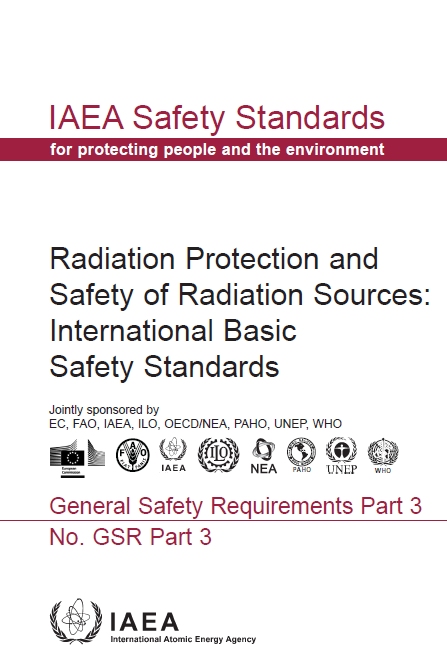 Requirement 10: Justification of practices

The government or the regulatory body shall ensure that only justified practices are authorized.

3.16. The government or the regulatory body, as appropriate, shall ensure that provision20 is made for the justification of any type of practice21 and for review of the justification, as necessary, and shall ensure that only justified practices are authorized.
Justificação e Controlo Regulador das Práticas
Directiva 2013/59 Euratom
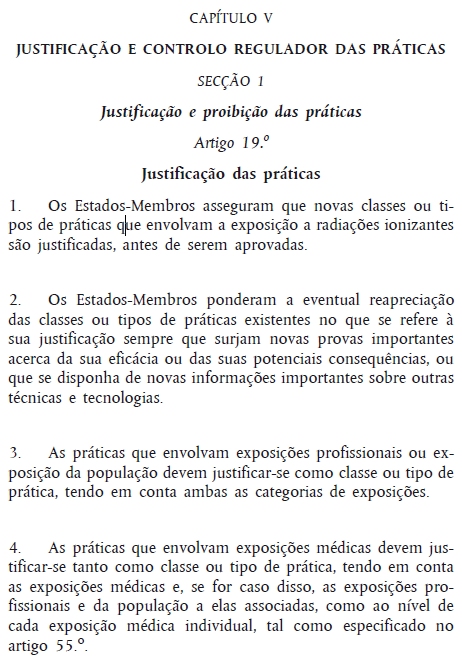 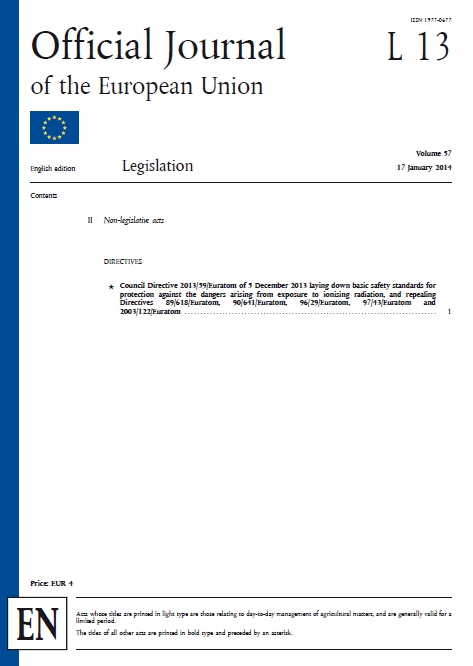 Procedimentos de Intervenção
Especialistas/médicos realizando procedimentos de intervenção:

Radiologistas de intervenção

Cardiologistas

Electrofisiologistas

Cirurgiões vasculares

Cirurgiões ortopédicos

Urologistas

Gastroenterologistas

Outros…
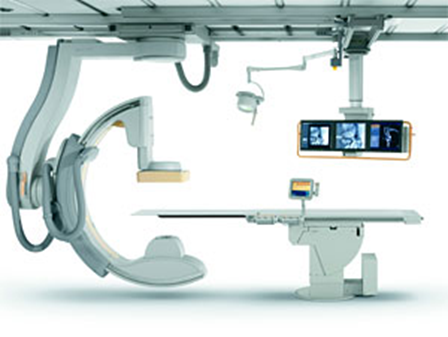 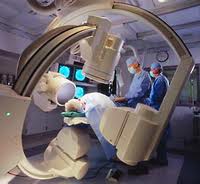 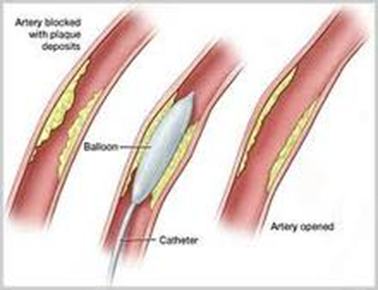 Formação, Educação e Treino
IAEA BSSExposições médicas
Requirement 35: Responsibilities of the regulatory body specific to medical exposure

The regulatory body shall require that health professionals with responsibilities for medical exposure are specialized in the appropriate area and that they fulfil the requirements for education, training and competence in the relevant specialty.

3.150. The regulatory body shall ensure that the authorization for medical
exposures to be performed at a particular medical radiation facility allows
personnel (radiological medical practitioners, medical physicists, medical
radiation technologists and any other health professionals with specific duties
in relation to the radiation protection of patients) to assume the responsibilities specified in these Standards only if they:
(a) Are specialized41 in the appropriate area42;
(b) Meet the respective requirements for education, training and competence in radiation protection, in accordance with para. 2.32;
(c) Are named in a list maintained up to date by the registrant or licensee.